GENEVA CONVEYOR
Project presentation on
30.11.2012
Presentation by
F.MOHAMED ARSHAD     11216790
M.MAGESH                        11216785
S.NAVEEN                          11216802
P.SANTOSH KUMAR         11216822   
S.VIGNESHWARAN           11216861
Guidance by
Mr. MR.S.JOHN JAWAHAR ,M.E.
Lecturer, Department of Mechanical
Panimalar Polytechnic College
MECHANICAL  DEPARTMENT.
AIM OF OUR PROJET
This is the new innovative concept mainly used for industries. It is simple in construction and the working process is easy. In industries, it is very necessary to move the components from one area to the other in a regular basis. It is necessary to minimize the workers involved in it. We have designed a conveyor with Geneva drive which is useful in industries. So, here we have made a conveyor model which is used for material transformation from one place to another. Main components used in this project are motor, belt, roller, bearing and Geneva wheel.
Panimalar Polytechnic College
ABSTRACT
In our project we are using the Geneva conveyor for material handling in industries. It consists of motor, rollers, belt, and geneva mechanism. Two rollers are mounted according to the required distance the belt is mounted on the rollers on which the materials are placed. The rollers shaft is coupled with the geneva drive. The geneva drives shaft is coupled with the motor shaft hence when power is supplied to the motor rollers rotate with a certain time delay according to the geneva drive and the belt moves along the rollers. Thus material handling is carried out. With help of the geneva drive the time delay can be achieved which avoids the use of stepper motor thus reduces the cost involved.
Panimalar Polytechnic College
BLOCK DIAGRAM FOR GENEVA CONVEYOR
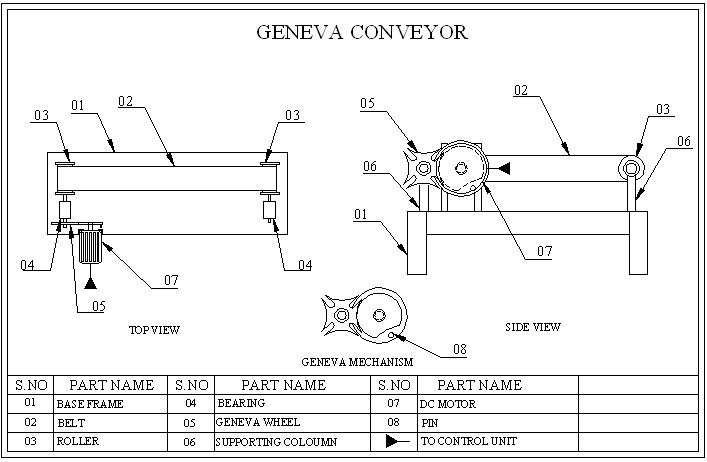 DRAWING FOR GENEVA CONVEYOR
DRAWING FOR GENEVA CONVEYOR
DRAWING FOR GENEVA CONVEYOR
DRAWING FOR GENEVA CONVEYOR
Panimalar Polytechnic College
COMPONENT USING:
PART NAME
 BASE FRAME
 BELT
 ROLLER
 BEARING
 GENEVA WHEEL
 SUPPORTING COLOUMN
 DC-MOTOR
 PIN
Panimalar Polytechnic College
APPLICATION:
It is applicable in the production industries and in 
   automobile industries for mass production.
 Applicable where time delay is necessary in 
   material handling.
ADVANTAGE
Low cost.
Saves Man Power.
Saves time.
Time delay can be achieved easily.
THANK YOU